Marketing YourInvolvement Experience
Nang Thao | Career Coach | nthao14@csustan.edu
Why Getting Involved Matters?
Build’s Confidence
Demonstrates you can manage tasks and work with people
Develop strong communication skills
Discover your strengths
Impact your community and passions
Fill experience gaps in your resume
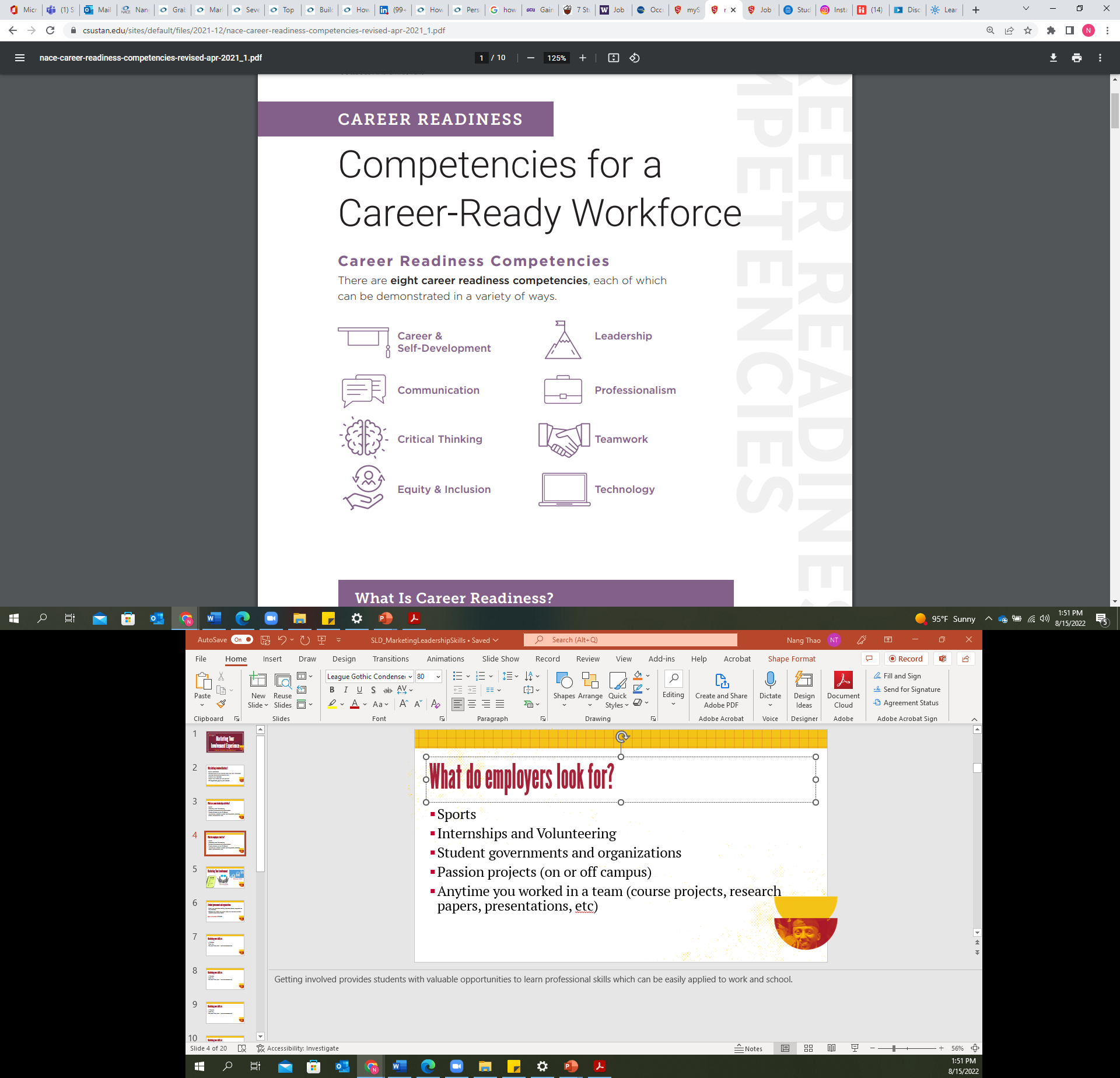 What do employers look for?
Marketing Your Involvement
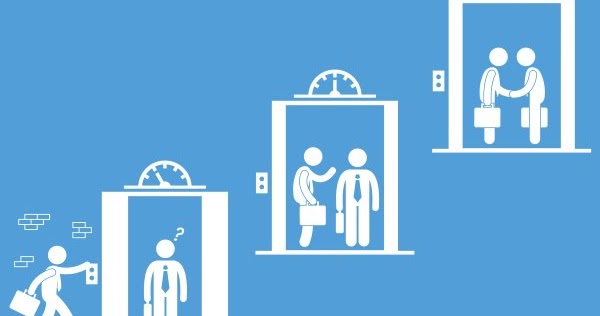 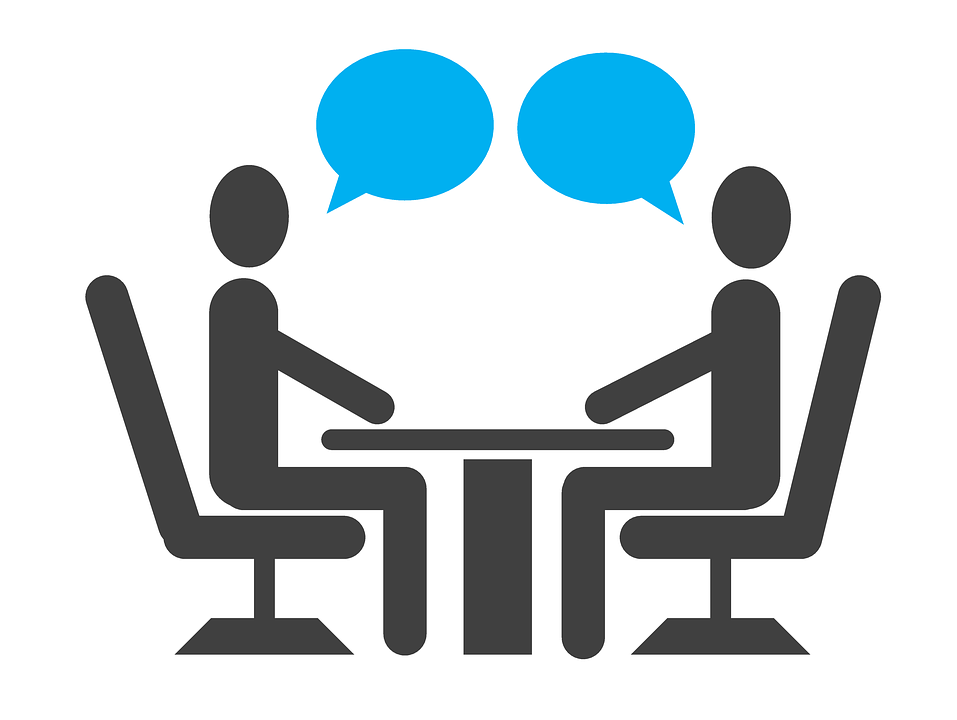 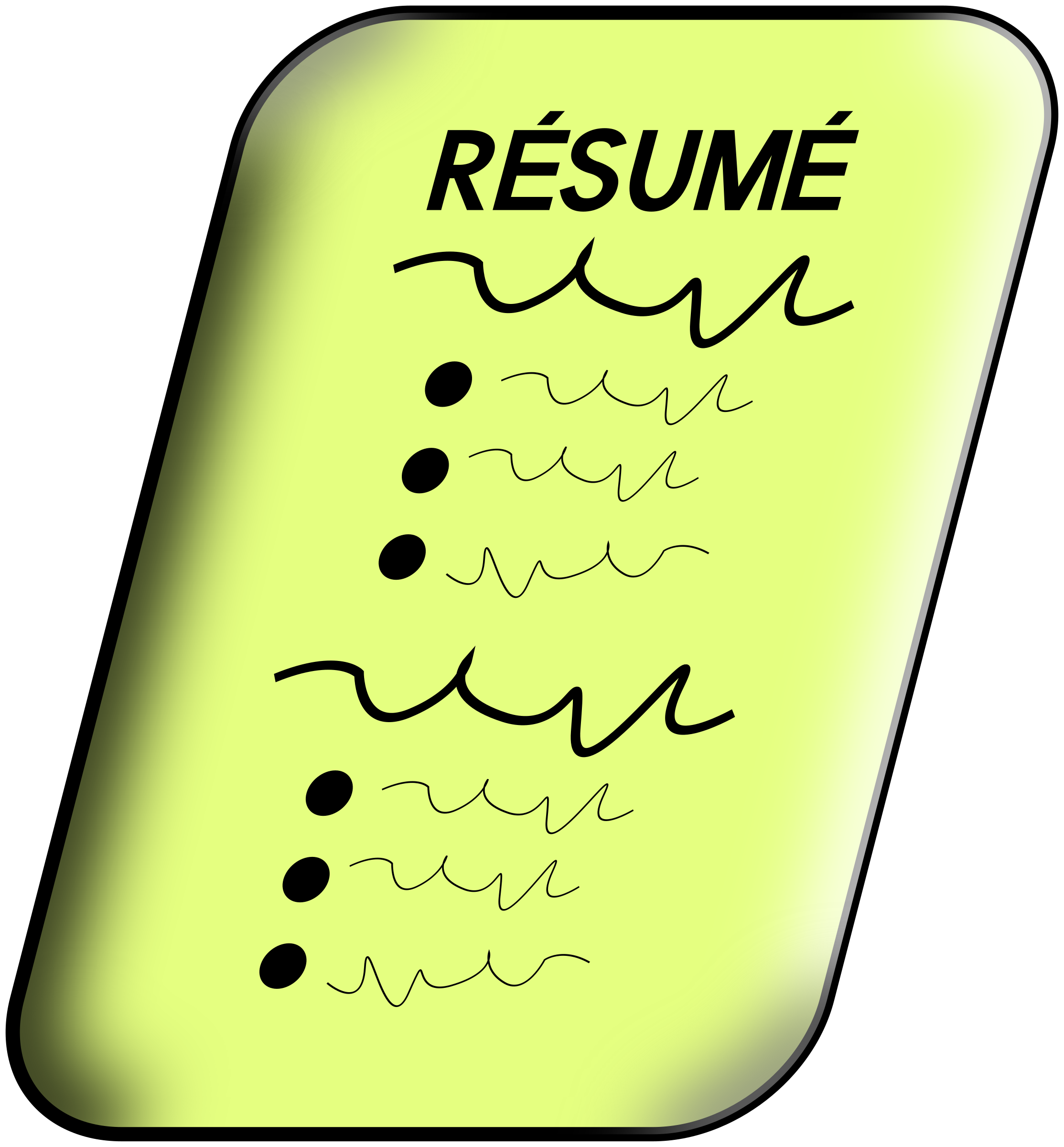 Elevator Pitch
Job Interview
Experiences Employers Look For:
Internships and Volunteering
Student governments and organizations
Passion projects (on or off campus)
Anytime you worked in a team (course projects, research papers, presentations, etc)
Independent Projects (if relevant)
Web design, blog writing, Social media marketing for family business)
[Speaker Notes: Getting involved provides students with valuable opportunities to learn professional skills which can be easily applied to work and school.  In all these experiences, activities, it’s not about making yourself something you are not.  It’s about recognizing the value of your experiences and being prepared to explain the transferrable skills to the job.]
Student government and organizations
Shows you care about making situations better (important to any business)
Emphasis on WHAT you did to make your college and other students experiences better

How to do this: STORIES
[Speaker Notes: Stories are powerful.  Paint a picture of specific moments or projects you took on.  Be Brief but make sure you get some key facts across.  Employers or whatever audience you are speaking to wants to know how your leadership or involvement impacted those around you, made a difference or improved conditions.]
ResumeJust because you weren’t paid, does not mean it’s not experience
Highlight skills used to complete tasks: STAR method
Focus on major projects or accomplishments most proud of, rather than typical tasks
Include results in the form of “measurements” 
Numbers (# in your team, attendance, recruited ___ new members)
Time: reduced time by ___%
Money raised or reduced costs
Resume: Sample Statements
Take ownership in the work you’ve done:

STAR method
S/T: Situation/Task: What was going on, what did you do
A: Action: How did you do it
R: Results (quantify with numbers, measurements whenever possible)
Resume: Sample Statements
Role: Outreach/Marketing Coordinator
-Responsible for marketing club events through social media

S/T: market events to 100 members
A: used FB, IG and TT to promote, created flyers/posts through canva
R: increased registration or attendance by ____%
Resume: Sample Statements
Role: Outreach/Marketing Coordinator
-Responsible for marketing club events through social media

Final Statement: 
Utilized social media platforms, such as Instagram and TikTok, to market upcoming events to 100 members, increasing registration by ___%
Resume: Sample Statements
Led a team of student volunteers (Skill: leadership)
Recruited, managed and trained a team of 15 volunteers to carry out campus wide orientation, received highest satisfaction rating by participants

Work with various campus groups to increase awareness of club (Skill: communication & teamwork)
Serve as liaison to campus community as president and present to various campus groups to increase awareness on campus
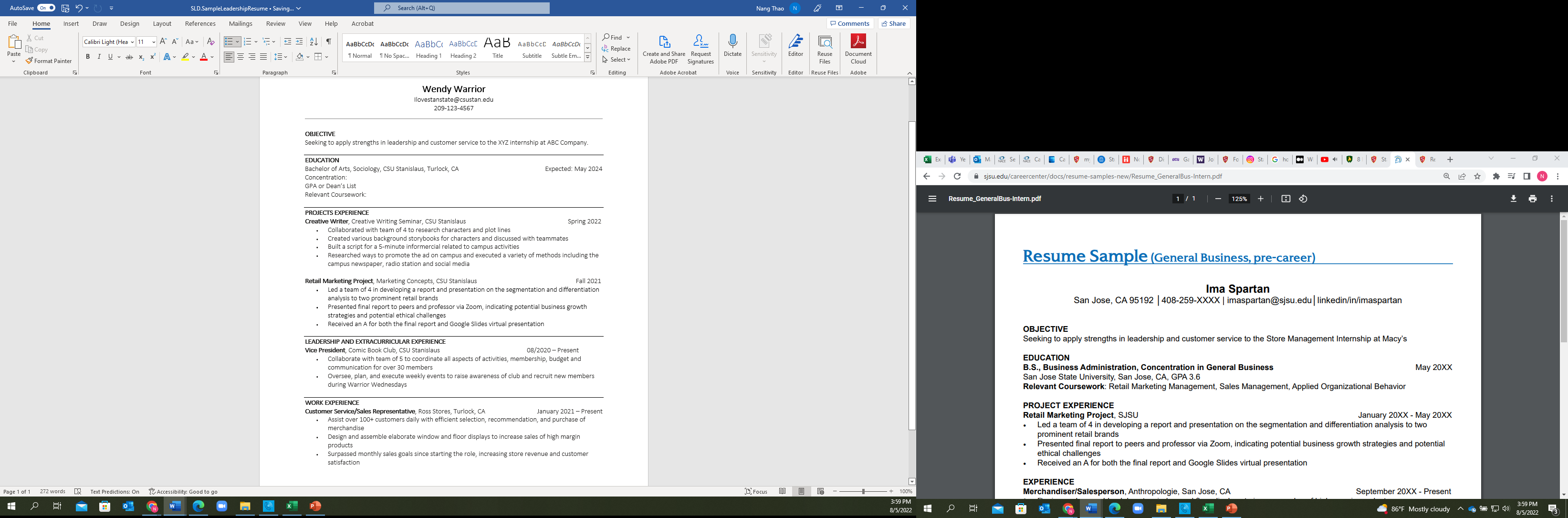 Most important & relevant, list above the fold
Interview
Self reflection: jot down your top 3-5 qualities (skills and related experiences)
Prepare Sample Stories: 
Worked in a team (what was your role, what did you do + results)
Times you made a mistake and what did you learn
Led a project
Solved a problem
Conflict with someone
[Speaker Notes: Every interview will be different, but if you show that you are coachable, willing to lean and confident in your career path, you’re demonstrating that you’re the right candidate for the job.]
Interview
Behavior/Scenario questions…
Tell about a time, please explain, etc
STAR Method
S/T: Situation/Task
What was the problem, goal working towards
A: Action
What Did you do, steps you took to solve situation
R: Results
What happened, describe outcome of actions
Don’t be shy about taking credit for your behavior
Tell about a time you led a project or managed a team
S/T = Situation/Task
In a recent campus event, I was responsible for making sure our event was registered timely and in compliance with the university event protocols.  All events regardless of size needed to be registered through 2 separate databases and get approval from the SLD coordinator.

A = Action
I had two other members working with me, so I scheduled a meeting for us to meet, created a timeline and assigned tasks to each member.  The other members were fairly new, so I took on the larger task of making sure the event got approval from the SLD coordinator.  I completed the appropriate forms to describe the event, location and # of attendees and submitted to the coordinator for review.

R = Result 
The event was approved, and we had a successful event with more than 90% of members in attendance.  We did such a great job that we were asked to do all the future event registrations.  Although because I am graduating soon, I created a training manual for future leaders of this organization for continued success in future events..
[Speaker Notes: Why: interviewer is evaluating your leadership competencies.  This gives you the option to talk about either people management or project management.  Looking for details of how you manage people and/or resources under your control to generate best possible return.

Similar questions: 
Tell about your leadership skills
Have you ever had an opportunity to take the lead on a project or task]
Interview: Elevator Pitch
30-60 second overview of: 
Who you are 
Why your qualified (skills, experience, etc)
Why you’re here

Perfect answer to question: Tell me about yourself
Interview:Elevator Pitch
Follow us on:
TikTok
Instagram
Facebook

@stanstatecareer
LinkedIN, Handshake, other social media platforms
According to NACE, 
96.2% of employers surveyed stated they use LinkedIN as a recruiting platform
73.8% of participating employers scored LinkedIN as “Very” or “Extremely” effective
Use social media to screen candidates with LinkedIN being the most popular
Professional Photo
Headline: tell who you are & what you’re looking for
Education: Degree, Major, Concentration and coursework
Projects: related and most proud
Experience: Student clubs, volunteer, on campus jobs, community Service
Skills: highlight skills developed in student orgs
LinkedIn
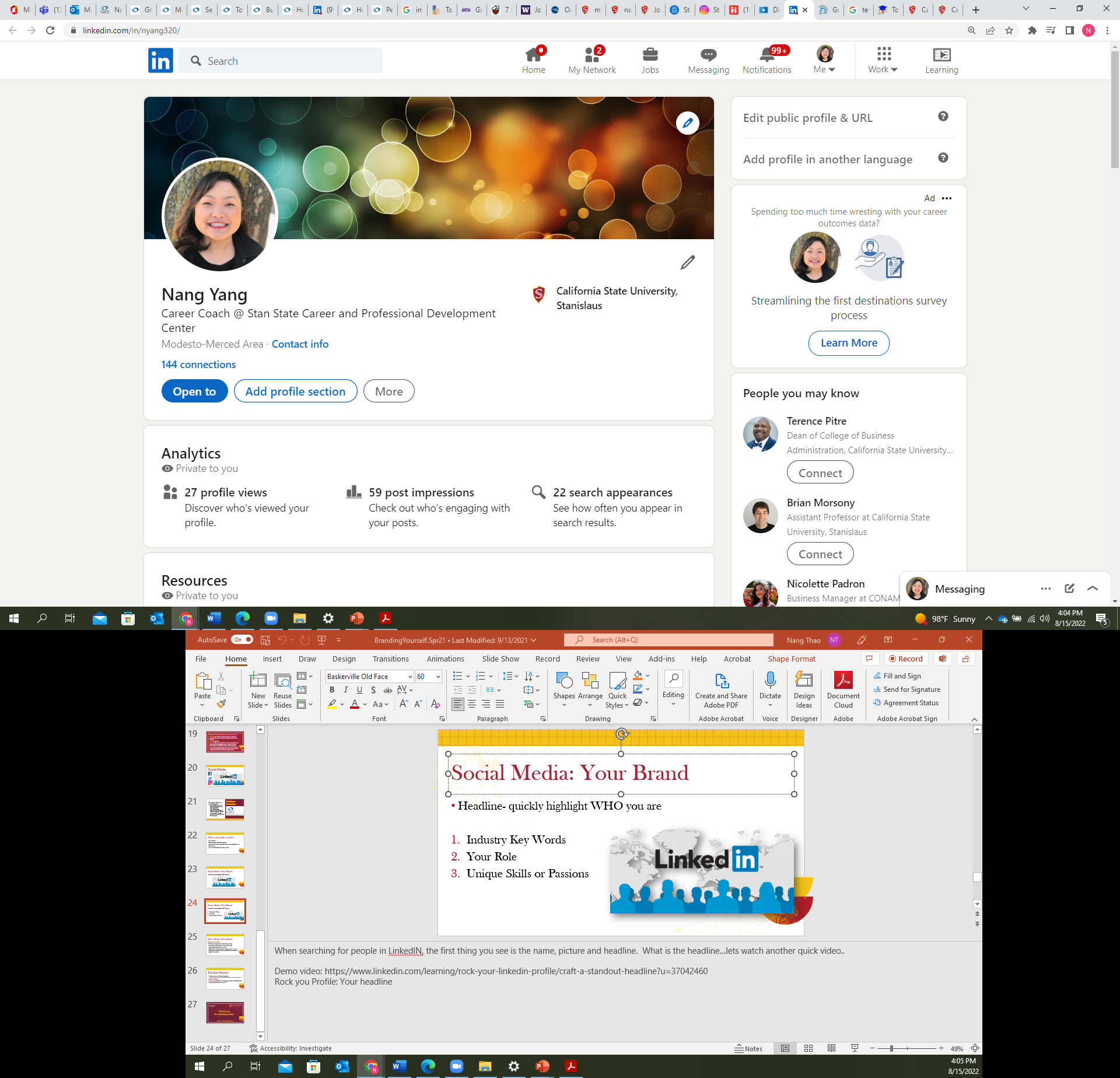 [Speaker Notes: Headline Example: 
Marketing student seeking a social media internship
Health Science student aspiring to be a leader in health]
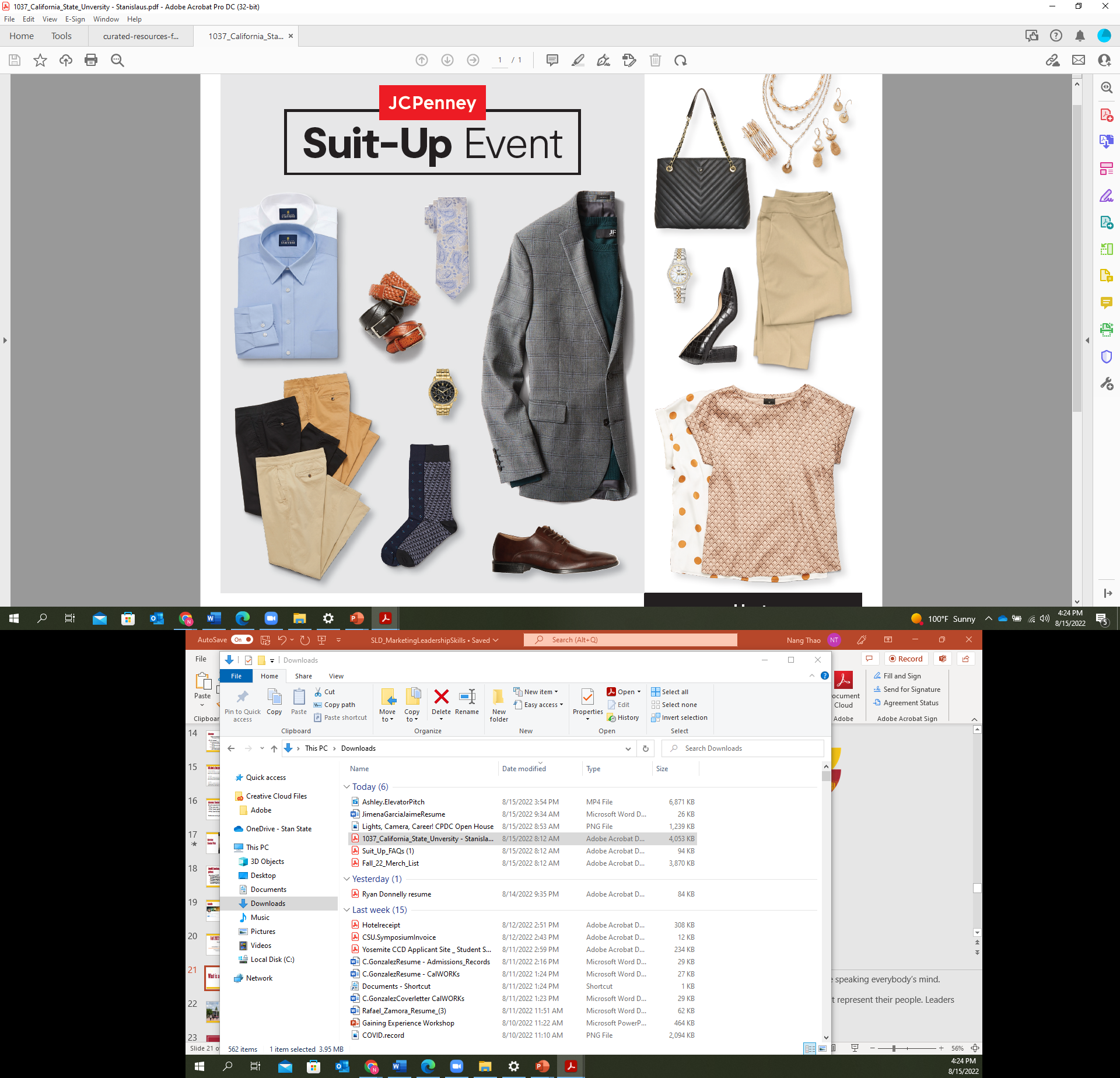 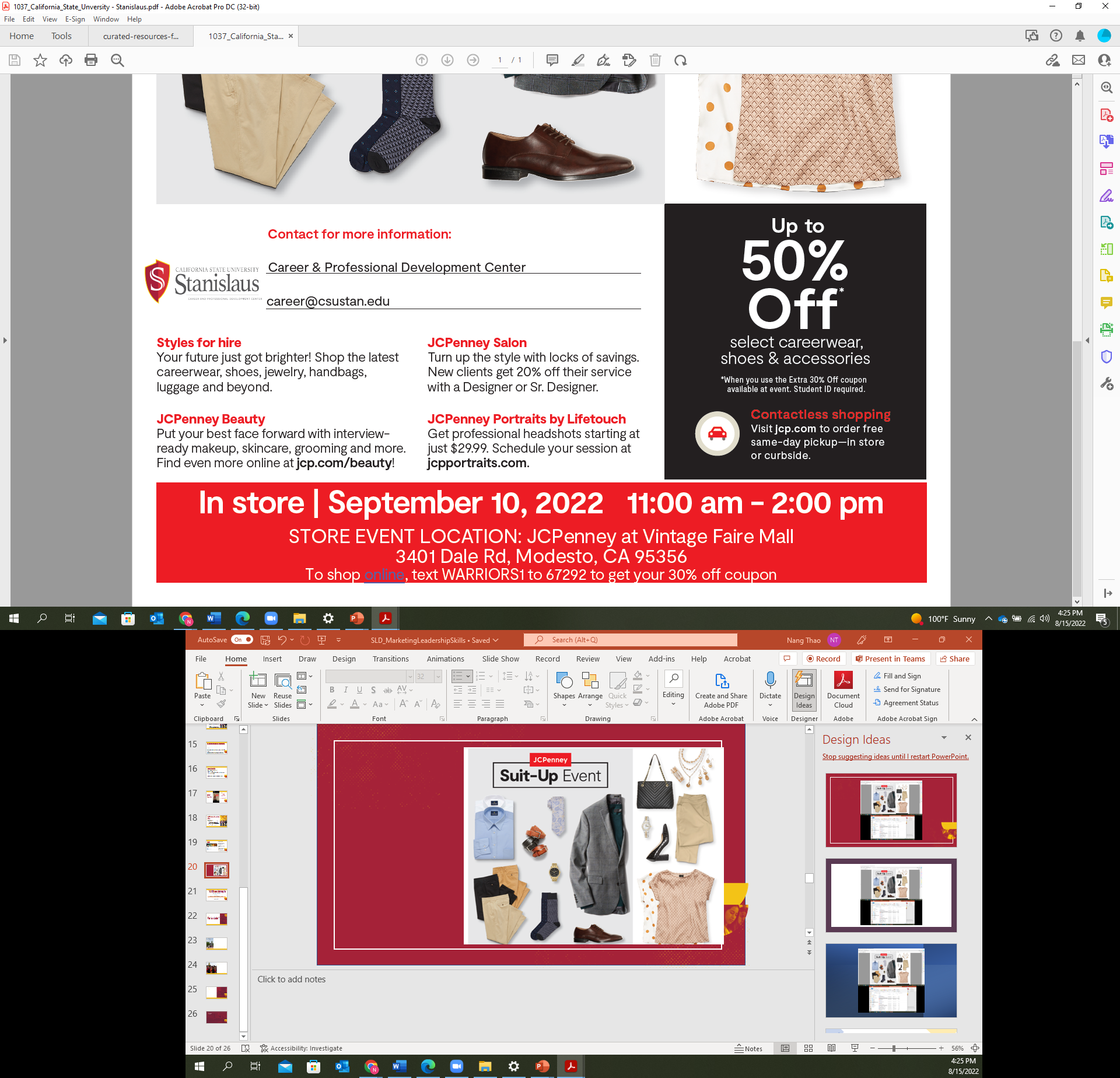 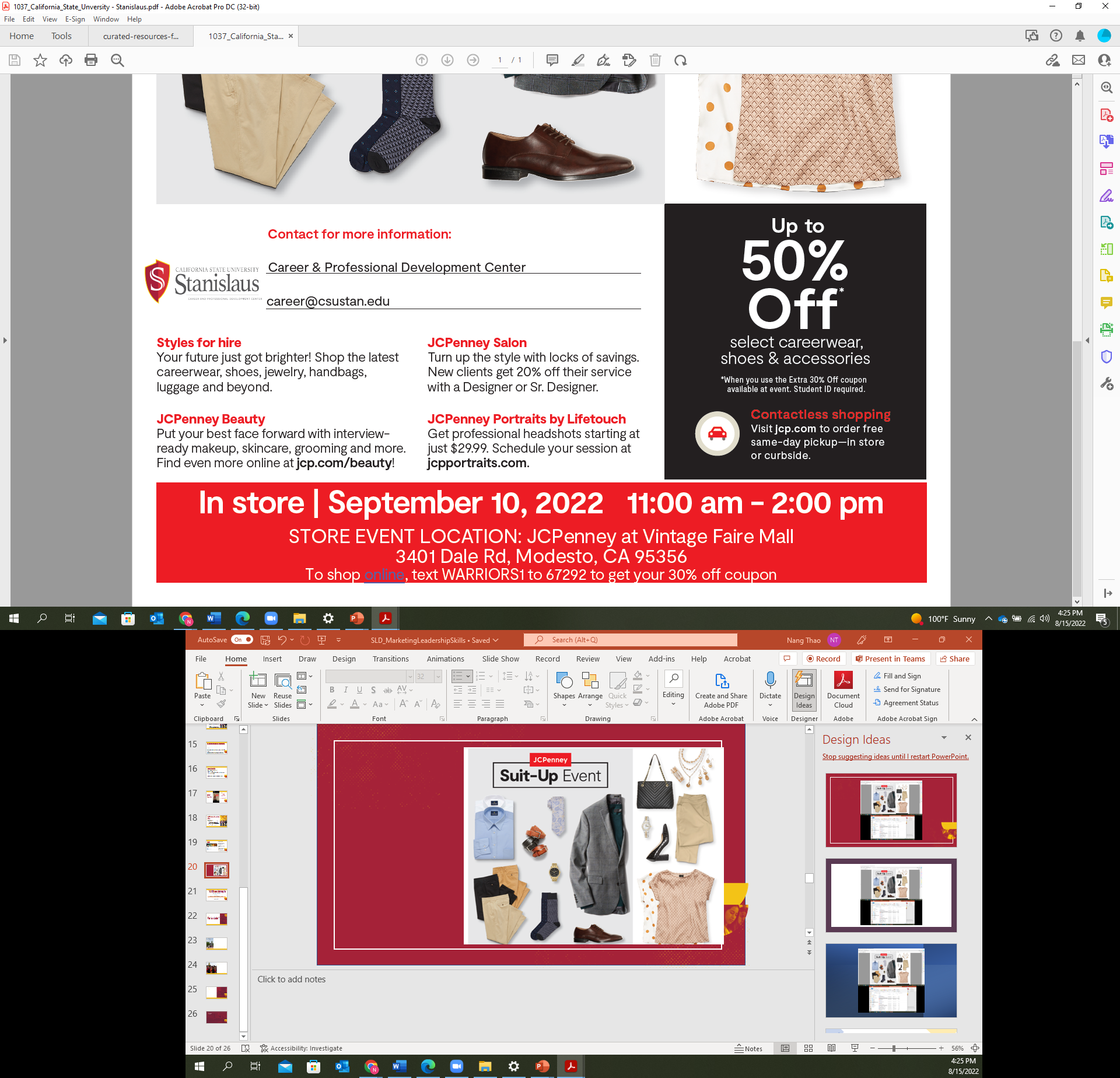 Fall 2022 Career & Internship Fair
September 28,2022
1-4pm
Location: University Event Center
Come to our hybrid career fair prep workshops.  
Check our event calendar for dates and 
registration details.
Career and Professional Development Center
www.csustan.edu/career  | career@csustan.edu
@stanstatecareer
SC 205
Walk-insTues/Wed/Thurs
10:30-12pm
Appointments
Through 
Handshake